SELAMAT DATANG 
PESERTA 
WORKSHOP 
2020
MATERI
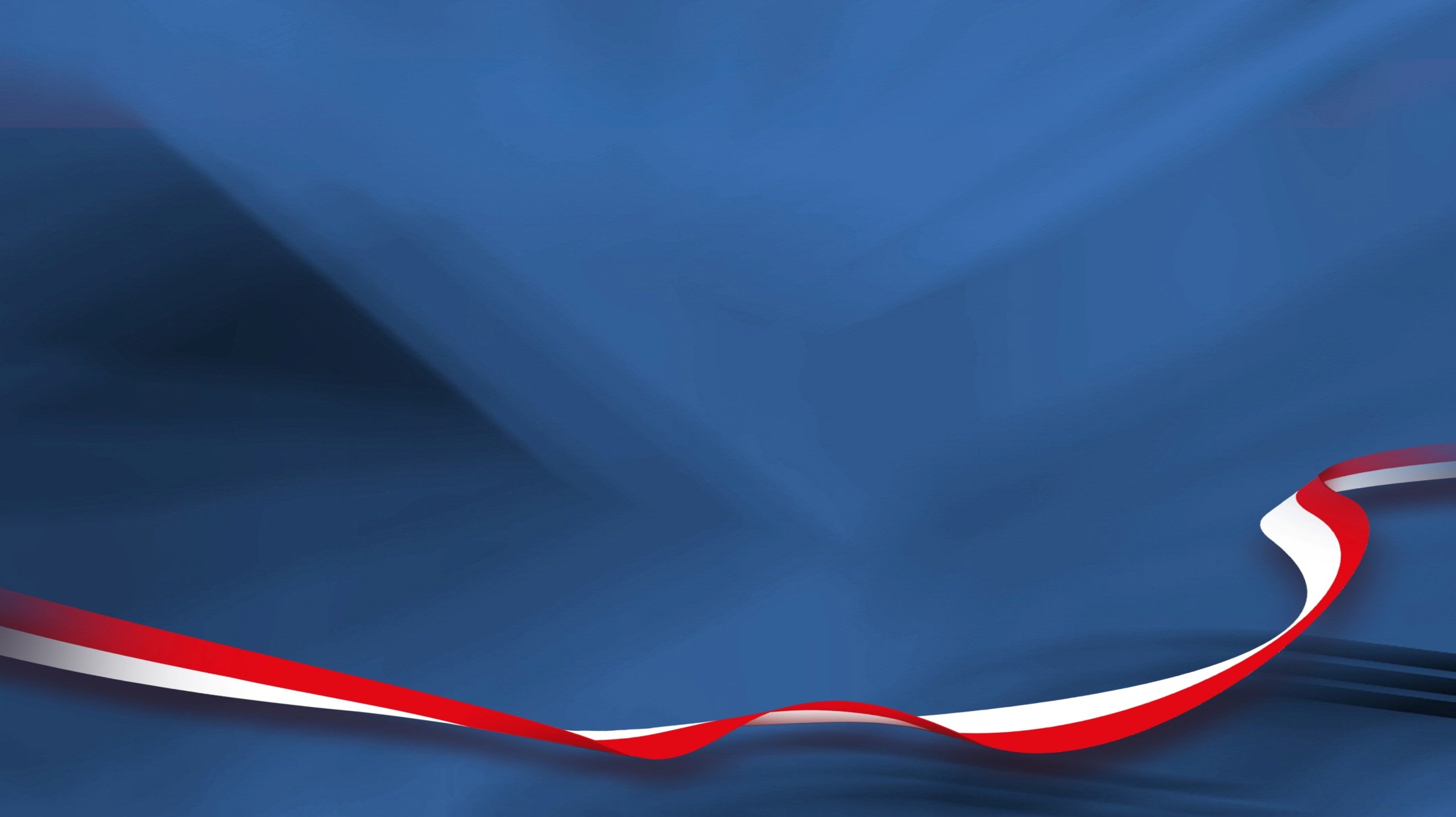 PENGAWASAN
PELAYANAN  ADMINISTRASI  PERTANAHAN 
 PADA  KANTOR  KELURAHAN
DASAR HUKUM
UU No 14 TH 2008
	Ttg Keterbukaan Informasi Publik
UU No 25 Th 2009  
	Ttg Pelayanan Publik
UU No 30 Th 2014 
	Ttg Administrasi Pemerintahan
Perwali No 73 Th 2016 
	Ttg Kedudukan, Sususnan Organisasi, Uraian tugas Dan Fungsi Serta tata Kerja Kecamatan dan Kelurahan Kota Surabaya
Perwali No 33 Th 2009 
	Ttg Pedoman Teknis Pelaksanaan Administrasi Kelurahan  
	Di Lingkungan Pemerintah Kota Surabaya
Perwali No 68 Th 2011 
	Ttg Tata Naskah Dinas Di Lingkungan Pemerintah Kota Surabaya
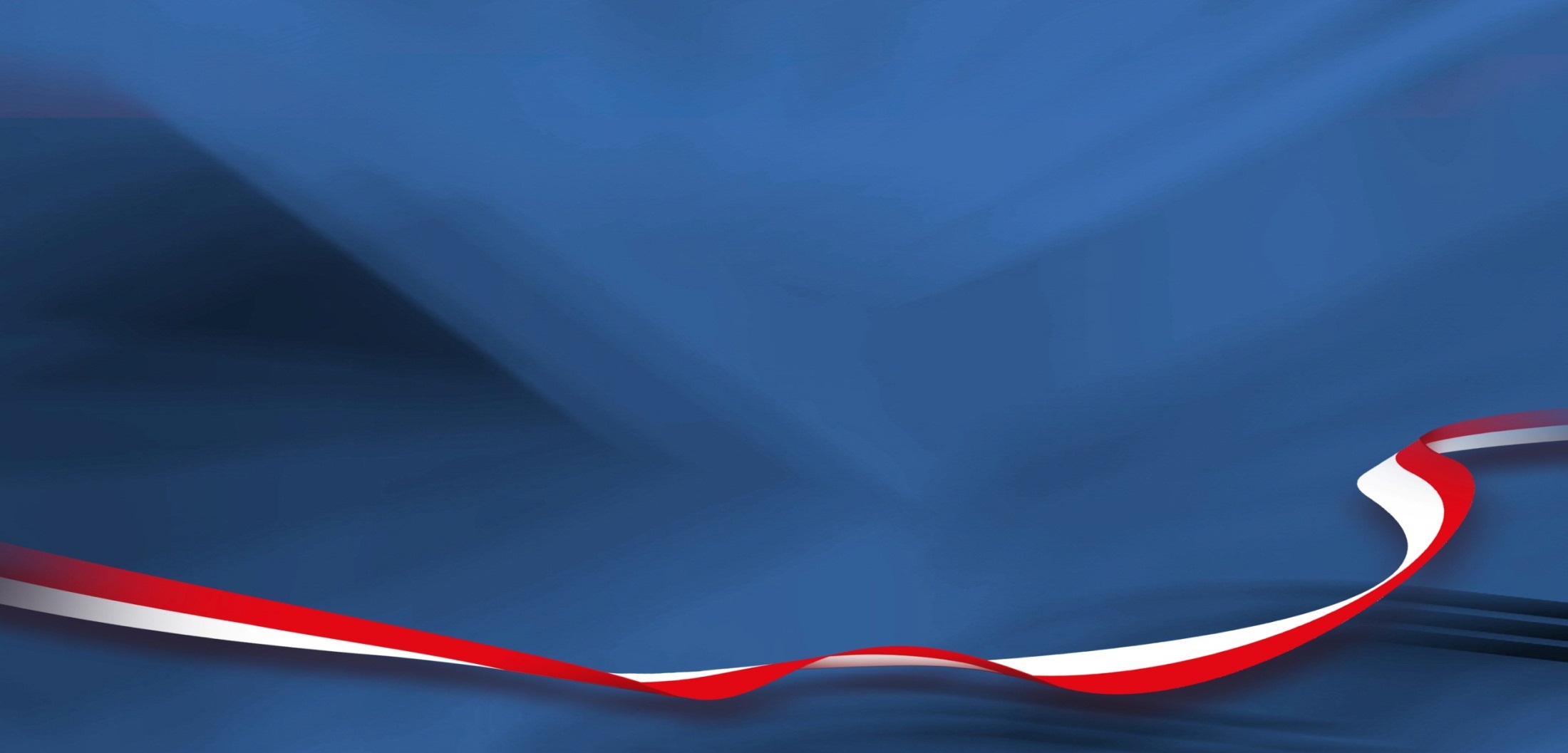 EKO HP
KELURAHAN  MEMPUNYAI  TUGAS
Pasal  17 Perwali 73 Th 2016
Melaksanakan  Kegiatan Pemerintahan
Melakukan Pemberdayaan Masyarakat
Melaksanakan Pelayanan Masyarakat
Memelihara Ketentraman dan Ketertiban Umum
Memelihara Sarana dan Prasarana serta Fasilitas Pelayanan Umum
Melaksanakan Tugas lain Sesuai Ketentuan Peraturan Perundang-Undangan
Melaksanakan Tugas-Tugas lain yang diberikan oleh Camat  sesuai dengan tugas dan fungsinya
SEKRETARIS  KELURAHAN  MEMPUNYAI  TUGAS
Pasal  18 Perwali 73 Th 2016
Melaksanakan  Koordinasi Penyusunan Rencana Program, Anggaran dan Laporan Kelurahan\
Melaksanakan  Pembinaan Organisasi dan Ketatalaksanaan
Melaksanakan Pengelolaan Administrasi Kepegawaian
Melaksanakan Pengelolaan Surat-menyurat , Dokumentasi, Rumah Tangga, Perlengkapan/ peralatan kantor,  Kearsipan dan Perpustakaan
Melaksanakan Hubungan Masayarakat dan Keprotokolan
Melaksanakan Pengawasan dan Pengendalian Pelaksanaan Tugas di Bidang Ketatusahaan
Melaksanakan Koordinasi Tugas-tugas Kepala Seksi Kelurahan
Melaksanakan Monitoring Barang dan Aset Daerah Yg ada Di Wilayah kelurahan
Melaksanakan Fasilitasi Administrasi  Pelayanan Masyarakat
Melaksanakan Evaluasi dan Pelaporan Pelaksanaan Tugas
Melaksanakan Tugas-tugas lain yg diberikan oleh Lurah sesuai dengantugas dan fungsinya
KEPALA  SEKSI  PEMERINTAHAN  KELURAHAN
Pasal  19 Perwali 73 Th 2016
Melaksanakan Administrasi Kependudukan
MELAKSANAKAN ADMINISTRASI PERTANAHAN
Melaksanakan Administrasi Pajak  Daerah dan Retribusi
Melaksanakan Penyusunan Program di Bidang Pemerintahan
Melaksanakan Pergram Bidang Pemerintahan
Melaksanakan Koordinasi dan Kerjasama dengan Lembaga dan Instansi lain di Bidang Pemerintahan
Melakukan Pengawasan dan Pengendalian di Bidang Pemerintahan
Melakukan Evaluasi dan Pelaporan Pelaksanaan Tugas
Melaksanakan Tugas-Tugas lain Yang diberikan  oleh Lurah sesuai dengan tugas dan fungsinya
ADMINISTRASI KELURAHAN
Keseluruhan kegiatan pencatatan data dan informasi mengenai kegiatan-kegiatan Kelurahan pada Buku Administrasi Kelurahan
Pasal 1 angka 9 PW 33 Th 2009
JENIS DAN BENTUK ADMINISTRASI KELURAHAN
Pasal 2 PW 33 Th 2009
ADMINISTRASI  UMUM
Kegiatan pencatatan data dan informasi mengenai  Pemerintahan Kelurahan
Pasal 1 angka 10 PW 33 Th 2009
ADMINISTRASI PENDUDUK
Kegiatan pencatatan data dan informasi mengenai  Penduduk pada Buku Administrasi  Penduduk  Kelurahan
Pasal 1 angka 11 PW 33 Th 2009
ADMINISTRASI KEUANGAN
Kegiatan pencatatan data dan informasi mengenai  Pengelolaan Keuangan Kelurahan pada Buku Administrasi  Keuangan  Kelurahan
Pasal 1 angka 12 PW 33 Th 2009
ADMINISTRASI PEMBANGUNAN
Kegiatan pencatatan data dan informasi mengenai  Pembangunan yang akan, sedang dan telah dilaksanakan pada Buku Administrasi Kelurahan
Pasal 1 angka 13 PW 33 Th 2009

v
ADMINISTRASI MONOGRAFI
Kegiatan pencatatan data dan informasi keadaan di wilayah Kelurahan, yang menggambarkan antara lain tentang batas-batas yang dimiliki, keadaan geografis setempat, jumlah penduduk, mata pencaharian/pekerjaan, agama, jumlah Rukaun Tetangga dan Jumlah Rukun Warga
Pasal 1 angka 14 PW 33 Th 2009

v
A D M I N I S T R A S I   U M U M
BUKU  DATA  KEPUTUSAN  LURAH
BUKU  DATA  INVENTARIS  KELURAHAN
BUKU  DATA  APARAT  KELURAHAN
BUKU  DATA  TANAH  DI  KELURAHAN
BUKU  DATA  AGENDA  SURAT, meliputi:
a.	Buku  data  Agenda  Surat  Masuk
b.	Buku  data  Agenda  Surat  Keluar
6.	BUKU  EKSPEDISI
Pasal 3 ayat (1) PW 33 Th 2009
PENGELOLAAN ADMINISTRASI  KELURAHAN

(1)	KEPALA BAGIAN ADMINISTRASI PEMERINTAHAN DAN OTONOMI DAERAH
Memberikan bimbingan teknis berupa pelatihan, supervisi dan konsultasi pelaksanaan Administrasi Kelurahan Tkkecamatan & Kelurahan.
Melakukan evaluasi dan pengawasan pelaksanaan administrasi Kelurahan di Tk Kecamatan & kelurahan.
Menyediakan Buku Administrasi Kelurahan.
Menyediakan perangkat penunjang pengoprasian aplikasi monografi
(2)	CAMAT
a	Memfasilitasi Administrasi Kelurahan.
Melakukan pengawasan Administrasi Kelurahan di Tk Kelurahan.
Memberikan bimbingan, supervisi dan konsultasi pelaksanaan administrasi Kelurahan di Tk Kelurahan.
(3)	LURAH
Melaksanakan administrasi Kelurahan sebagaimana dimaksud dalam pasal 2 PW 33 Th 2009.
Mengkonsultasikan segala sesuatu hal terkait permasalahan yang timbul dalam pelaksanaan Administrasi Kelurahan kepada Kepala Bagian Asdministrasi Pemerintahan dan Otonomi Daerah.
Pasal 6 PW 33 Th 2009
M  E  K  A  N  I  S  M  E     P   E   L   A   P   O   R   A   N
KEWAJIBAN  LURAH
MEMBUAT LAPORAN PELAKSANAAN ADMINISTRASI KELURAHAN KEPADA CAMAT  
SETIAP 1 (satu) BULAN SEKALI
KEWAJIBAN   CAMAT
MEREKAPITULASI LAPORAN SESUAI DENGAN WILAYAH KERJA KECAMATAN .
MENYAMPAIKAN HASIL REKAPITULASI LAPORAN DALAM BENTUK  LAPORAN KEPADA WALIKOTA MELALUI KEPALA BAGIAN ADMINISTRASI PEMERINTAHAN DAN OTONOMO DAERAH
	SETIAP 1 (satu) BULAN SEKALI
KEWAJIBAN  KEPALA BAGIAN ADMINISTRASI PEMERINTAHAN 
DAN OTONOMO DAERAH
MEREKAPITULASI LAPORAN YANG TELAH DISAMPAIKAN OLEH CAMAT .
MENYAMPAIKAN HASIL REKAPITULASI LAPORAN DALAM BENTUK LAPORAN KEPADA WALIKOTA SURABAYA MELAUI SEKRETARIS DAERAH 
	SETIAP 3 (tiga) BULAN SEKALI


v
Pasal  7 PW 33 Th 2009
22 B3NTUK  NASKAH  DINASYANG  DI  TANDATANGANI  LURAH
SURAT  BIASA
SURAT  KETERANGAN
SURAT  PERINTAH
SURAT  IZIN
SURAT  PERJANJIAN
SURAT  PERINTAH TUGAS
SURAT  PERINTAH PERJALANAN DINAS
SURAT  KUASA
SURAT  UNDANGAN
SURAT  KETERANGAN MELAKSANAKAN  TUGAS
SURAT  PANGGILAN
12.	NOTA  DINAS
13.	NOTA  PENGAJUAN  KONSEP        NASKAH  DINAS
14.	LEMBAR  DISPOSISI
15.	TELAAHAN  STAF
16.	PENGUMUMAN 
17.	LAPORAN
18.	REKOMENDASI
19.	BERITA  ACARA
20.	DAFTAR  HADIR
21.	PIAGAM
22.	SERTIFIKAT
(Pasal 30 Perwali  No: 68 Th 2011)
PELAYANAN
KEGIATAN  ATAU  RANGKAIAN  KEGIATAN 
DALAM  RANGKA  PEMENUHAN  KEBUTUHAN  PELAYANAN 
SESUAI DENGAN PERATURAN PERUNDANG-UNDANGAN 
BAGI SETIAP WARGA NEGARA DAN PENDUDUK 
ATAS  BARANG, JASA, DAN/ATAU  PELAYANAN  ADMINISTRASI 
 YANG  DISEDIAKAN  OLEH PENYELENGGARA  PELAYANAN  PUBLIK.

Pasal 1 ayat (1) UU No: 25 Tahun 2009
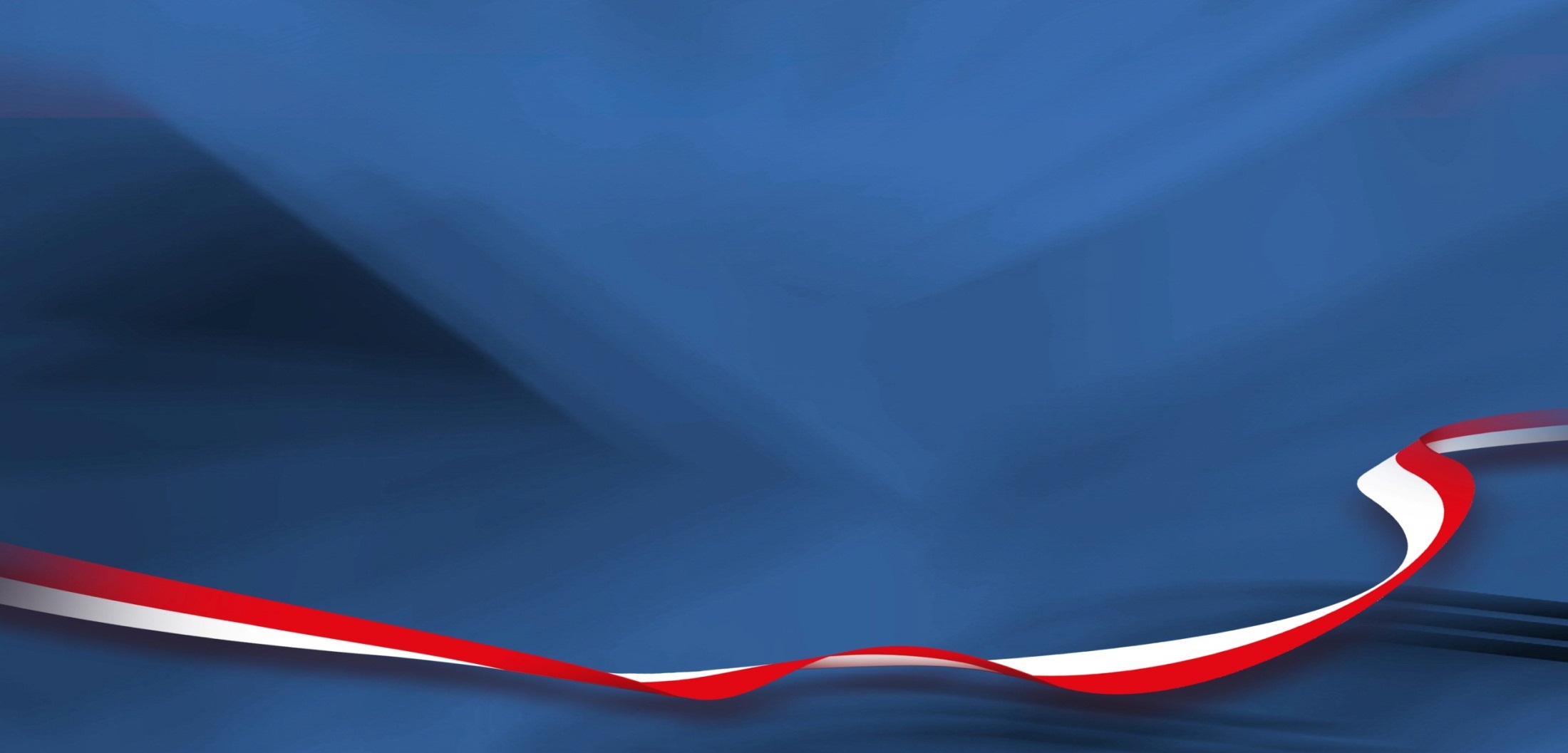 ASAS–ASAS  PELAYANAN  PUBLIK
1. KEPENTINGAN UMUM
2.  KEPASTIAN HUKUM
3.  KESAMAAN HAK
4.  KESEIMBANGAN HAK DAN KEWAJIBAN
5.  KEPROPESIONALAN
6.  PARTISIPATIF
7.  PERSAMAAN PERLAKUAN/ TIDAK DISKRIMINATIF
8.  KETERBUKAAN
9.  AKUNTABILITAS
10. FASILITAS DAN PERLAKUAN KHUSUS BAGI KELOMPOK RENTAN
11. KETEPATAN WAKTU
12. KECEPATAN, KEMUDAHAN DAN KETERJANGKAUAN
Pasal 4 UU No: 25 Th 2009
PRILAKU PELAKSANA PELAYANAN
Pasal 34 UU No; 25 Tahun 2009
Adil dan tidak diskriminasi
Cermat
Santun dan ramah
Tegas, andal, dan tidak memberikan putusan yang berlarut – larut
Profesional
Tidak mempersulit
Patuh pada perintah atasan yang sah dan wajar
Menjunjung tinggi nilai-nilai akuntabilitas dan integritas institusi penyelenggara
Tidak membocorkan informasi atau dokumen yang wajib dirahasiakan sesuai dengan peraturan perundang-undangan
Terbuka dan mengambil langkah yang tepat untuk menghindari benturan kepentingan
Tidak menyalahgunakan sarana dan prasarana serta fasilitas pelayanan publik
Tidak memberikan informasi yang salah atau menyesatkan dalam menanggapi permintaan informasi serta proaktif dalam memenuhi kepentingan masyarakat
Tidak menyalahgunakan informasi, jabatan, dan / atau  kewenangan  yang dimiliki
Sesuai dengan kepantasan
Tidak menyimpang dari prosedur
HAK MASYARAKAT
Pasal 18 UU No: 25 Th 2009
Mengetahui kebenaran isi standar pelayanan
Mengawasi pelaksanaan standar pelayanan
Mendapat tanggapan terhadap pengaduan yg diajukan
Mendapat advokasi, perlindungan, dan/atau pemenuhan pelayanan
Memberitahukan kpd pimpinan penyelenggara unt memperbaiki pelayanan apabila pelayanan yg diberikan tdk sesuai dg standar pelayanan
Memberitahukan kpd pelaksana unt memperbaiki pelayanan apabila pelayanan yang diberikan tdk sesuai dg standar pelayanan
Mengadukan pelaksana yang melakukan penyimpangan standar pelayanan dan / atau tidak memperbaiki pelayanan kepada penyelenggara dan Ombudsman
8.	Mengadukan penyelenggara yang melakukan penyimpangan standar pelayanan dan / atau tidak memperbaiki pelayanan kepada pembina penyelenggara dan Ombudsman
9.	Mendapat pelayanan yang berkualitas sesuai dengan asas dan tujuan pelayanan
KEWAJIBAN MASYARAKAT
MEMATUHUI  DAN  MEMENUHI  KETENTUAN SEBAGAIMANA  YANG  DIPERSYARATKAN  DALAM STANDAR  PELAYANAN
IKUT  MENJAGA  TERPELIHARANYA  SARAN, PRASARANA DAN / ATAU  FASILITAS  PELAYANAN  PUBLIK
BERPARTISIPASI  AKTIF  DAN  MEMATUHI  PERATURAN YANG  TERKAIT  DENGAN  PENYELENGGARAAN PELAYANAN  PUBLIK
Pasal 19 UU No: 25 Th 2009
INFORMASI
KETERANGAN , PERNYATAAN, GAGASAN DAN TANDA-TANDA
YANG MENGANDUNG NILAI, MAKNA  DAN PESAN BAIK DATA FAKTA MAUPUN PENJELASANNYA
 YANG DAPAT DILIHAT, DIDENGAR DAN DIBACA 
UNTUK DISAJIKAN DALAM BERBAGAI KEMASAN DAN FORMAT 
SESUAI DENGAN PERKEMBANGAN TEKNOLOGI INFORMASI DAN KOMUNIKASI 
SECARA ELEKTRONIK ATAUPUN NON ELEKTRONIK
INFORMASI  PUBLIK
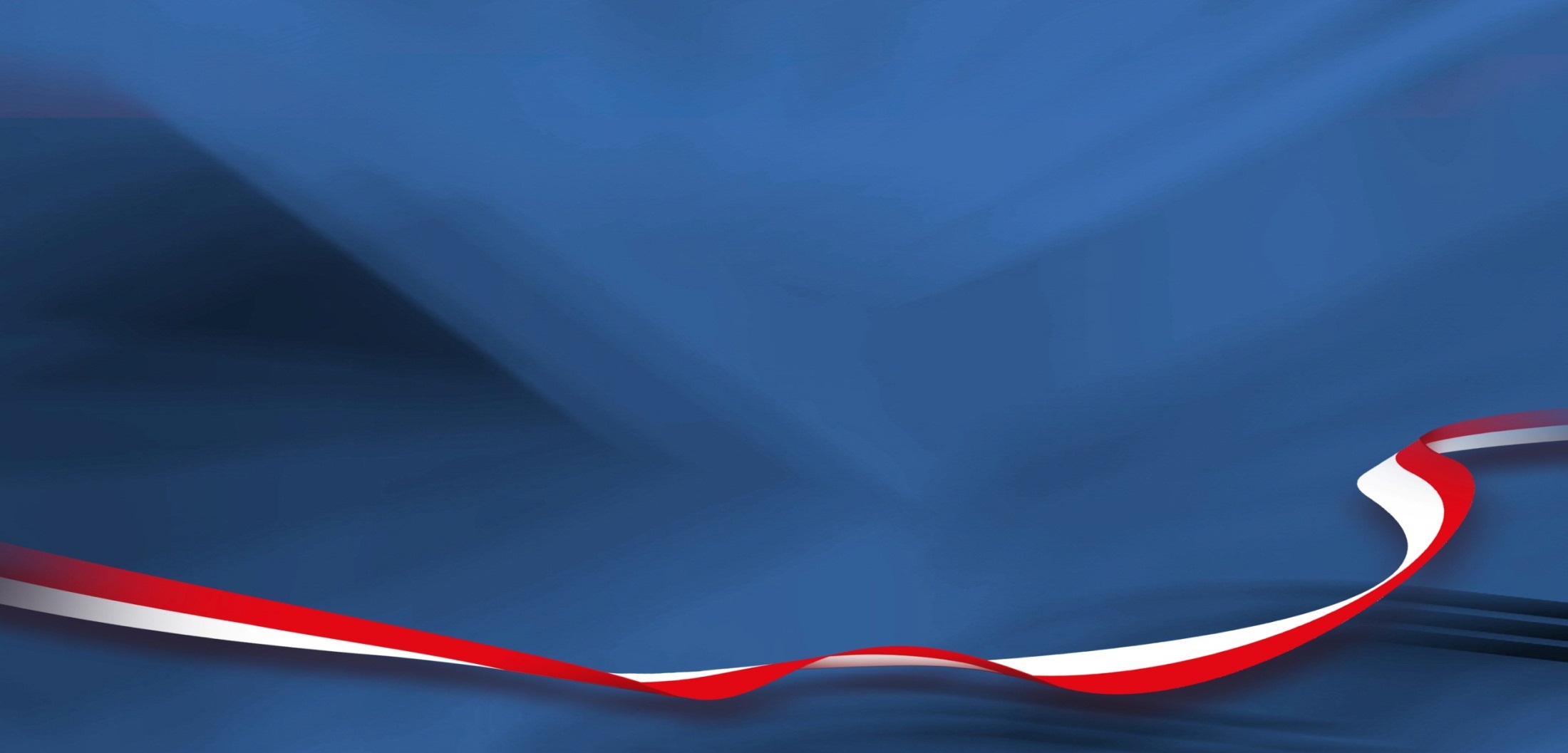 INFORMASI YANG DIHASILKAN, DISIMPAN, DIKELOLA, DIKIRIM DAN/ATAU DITERIMA OLEH SUATU BADAN PUBLIK
 YANG  BERKAITAN  DENGAN  
PENYELENGGARA  DAN  PENYELENGGARAAN  NEGARA 
DAN/ATAU 
PENYELENGGARA DAN PENYELENGGARAAN BADAN PUBLIK LAINNYA 
YANG SESUAI UNDANG-UNDANG INI SERTA INFORMASI LAIN YANG BERKAITAN DENGAN KEPENTINGAN PUBLIK
Pasal 1 angka 1 dan angka 2 UU No: 14 Tahun 2008
HAK  SESEORANG  TERHADAP  INFORMASI  PUBLIK
MELIHAT DAN MENGETAHUI INFORMASI PUBLIK
MENGHADIRI PERTEMUAN PUBLIK YANG TERBUKA UNTUK  UMUM UNTUK MEMPEROLEH INFORMASI PUBLIK
MENDAPATKAN SALINAN INFORMASI PUBLIK MELALUI PERMOHONAN SESUAI DENGAN UNDANG-UNDANG INI
MENYEBARLUASKAN INFORMASI PUBLIK SESUAI DENGAN PERATURAN PERUNDANG-UNDANGAN
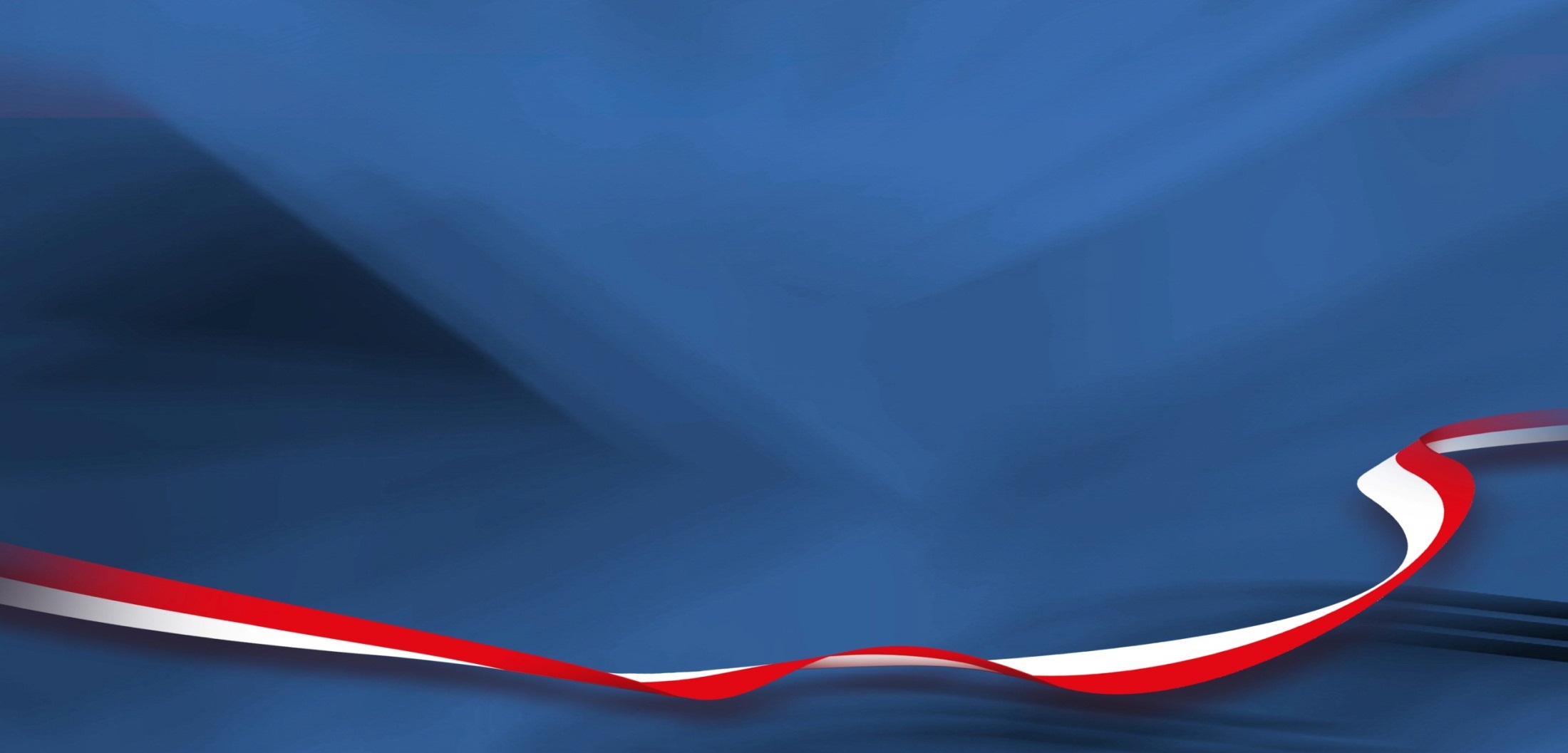 PENYEBAB  ADANYA  GUGATAN
SETIAP  PEMOHON  INFORMASI  PUBLIK  BERHAK  MENGAJUKAN  GUGATAN  KE  PENGADILAN 
APABILA  
DALAM  MEMPEROLEH  INFORMASI  PUBLIK  MENDAPAT  HAMBATAN  ATAU  KEGAGALAN 
SESUAI  DENGAN  KETENTUAN  UNDANG-UNDANG INI
Pasal 4 ayat (2) dan ayat (4) UU No: 14 Tahun 2008
INFORMASI  YANG  DIKECUALIKAN
INFORMASI  PUBLIK YG DIKECUALIKAN BERSIFAT KETAT DAN TERBATAS
SETIAP INFORMASI PUBLIK 
HARUS DAPAT DIPEROLEH SETIAP PEMOHON INFORMASI PUBLIK
 DENGAN CEPAT DAN TEPAT WAKTU, BIAYA RINGAN DAN CARA SEDERHANA
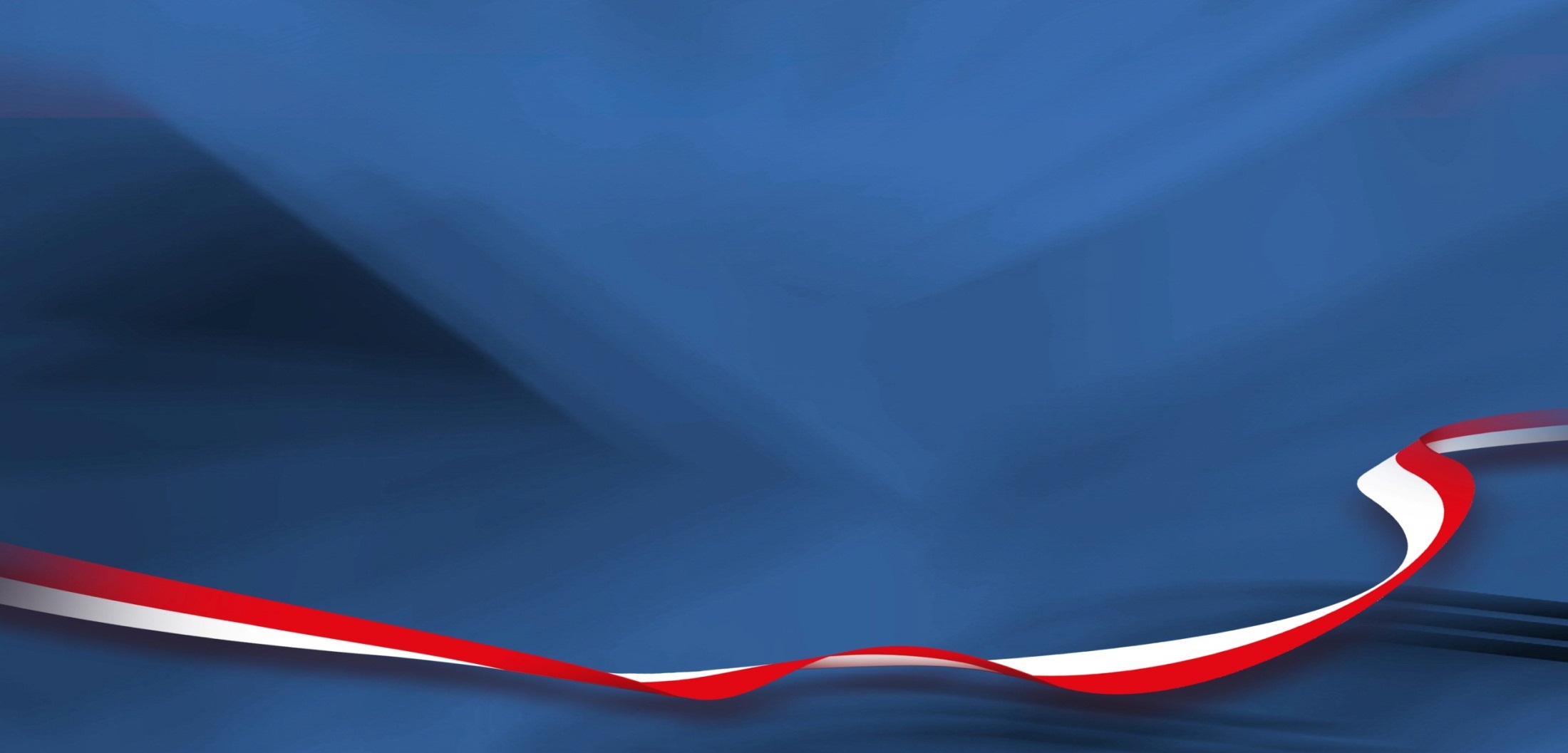 INFORMASI PUBLIK YANG DIKECUALIKAN BERSIFAT RAHASIA
 SESUAI DENGAN UNDANG-UNDANG, KEPATUTAN DAN KEPENTINGAN UMUM 
DIDASARKAN PADA PENGUJIAN TENTANG KONSEKWENSI YANG TIMBUL 
APABILA 
SUATU INFORMASI DIBERIKAN KEPADA MASYARAKAT SETELAH DIPERTIMBANGKAN DENGAN SEKSAMA 
BAHWA MENUTUP INFORMASI PUBLIK DAPAT MELINDUNGI KEPENTINGAN YANG LEBIH BESARA DARI PADA MEMBUKANYA ATAU SEBALIKNYA
Pasal 2 UU No: 14 Tahun 2008
INFORMASI  YANG  DIKECUALIKAN
BADAN PUBLIK BERHAK MENOLAK MEMBERIKAN INFORMASI PUBLIK 
APABILA 
TIDAK SESUAI DENGAN KETENTUAN PERATURAN PERUNDANG-UNDANGAN
BADAN PUBLIK BERHAK MENOLAK MEMBERIKAN INFORMASI YANG DIKECUALIKAN 
SESUAI DENGAN KETENTUAN PERATURAN PERUNDANG-UNDANGAN
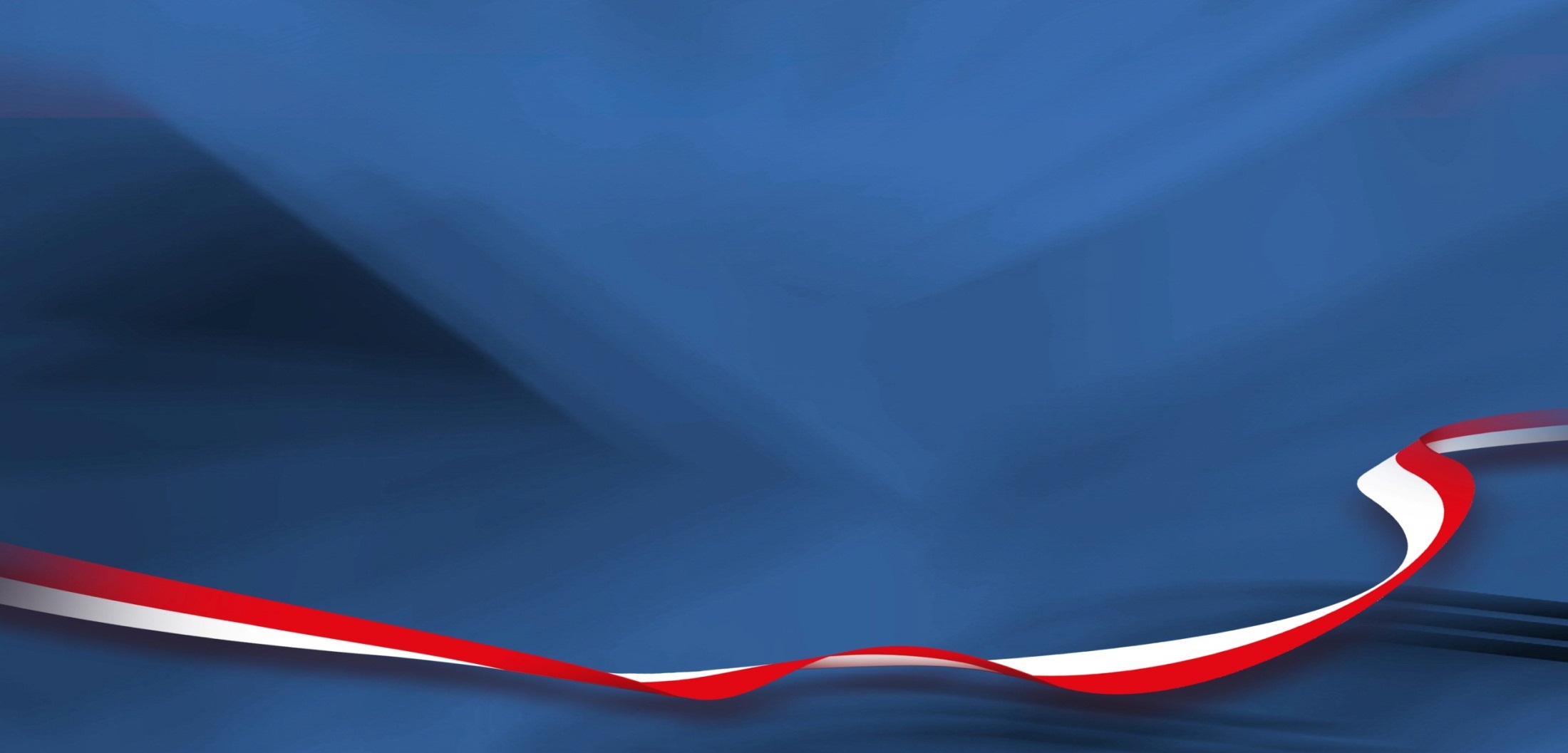 INFORMASI PUBLIK 
     YANG  TIDAK  DAPAT  DIBERIKAN  OLEH  BADAN  PUBLIK

1.	INFORMASI YANG DAPAT MEMBAHAYAKAN NEGARA
INFORMASI YANG BERKAITAN DENGAN KEPENTINGAN PERLINDUNGAN USAHA DARI PERSAINGAN  USAHA TIDAK SEHAT
INFORMASI YANG BERKAITAN DENGAN HAK-HAK PRIBADI
INFORMASI YANG BERKAITAN DENGAN RAHASIA JABATAN
INFORMASI PUBLIK YANG DIMINTA BELUM DIKUASAI ATAU DIDOKUMENTASIKAN
Pasal 6 UU No: 14 Tahun 2008
PEMERIKSAAN   DOKUMEN   ADMINISTRASI  PEMERINTAHAN
BADAN DAN/ATAU PEJABAT PEMERINTAHAN, 
SEBELUM MENETAPKAN DAN/ATAU MELAKUKAN KEPUTUSAN DAN/ATAU TINDAKAN,
 HARUS MEMERIKSA DOKUMEN DAN KELENGKAPAN ADMINISTRASI PEMERINTAHAN
  DARI PEMOHON
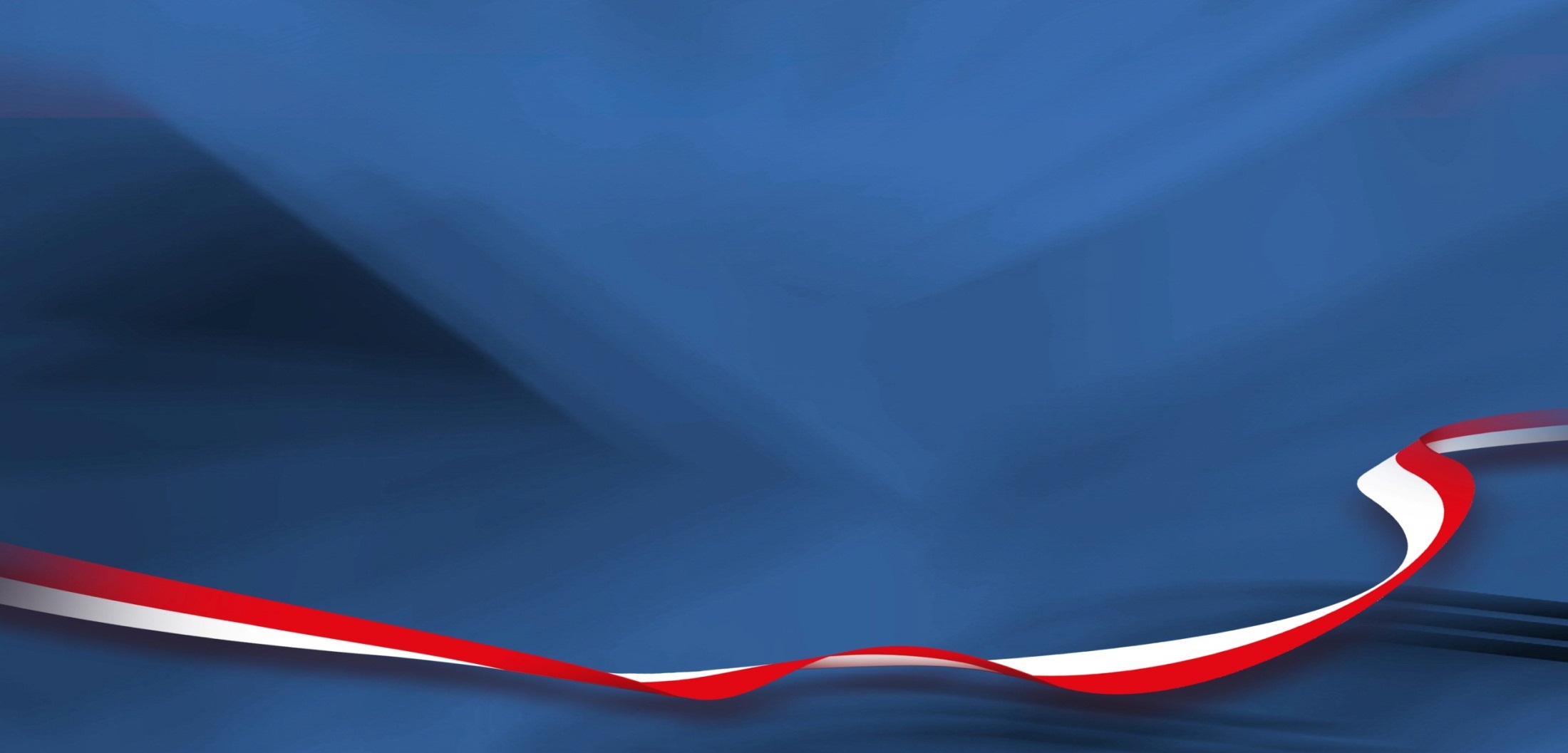 DALAM WAKTU PALING LAMA 5 (LIMA) HARI KERJA 
SEJAK PERMOHONAN KEPUTUSAN DAN/ATAU TINDAKAN DIAJUKAN  
DAN TELAH MEMENUHI PERSYARATAN 
BADAN DAN/ATAU PEJABAT PEMERINTAHAN WAJIB MEMBERITAHUKAN KEPADA PEMOHON, PERMOHONAN  DITERIMA
DALAM WAKTU PALING LAMA 5 (LIMA) HARI KERJA 
SEJAK PERMOHONAN KEPUTUSAN DAN/ATAU TINDAKAN DIAJUKAN  
DAN TIDAK MEMENUHI PERSYARATAN 
BADAN DAN/ATAU PEJABAT PEMERINTAHAN WAJIB MEMBERITAHUKAN KEPADA PEMOHON, PERMOHONAN  DITOLAK
Pasal 50 UU No: 30 Tahun 2014
BATAS  WAKTU  KEPUTUSAN  PEMERINTAHAN
BATAS  WAKTU  KEWAJIBAN 
 UNTUK  MENETAPKAN  DAN/ATAU  MELAKUKAN  KEPUTUSAN  DAN/ATAU  TINDAKAN
  SESUAI DENGAN  KETENTUAN  PERATURAN  PERUNDANG-UNDANGAN
JIKA KETENTUAN PERATURAN PERUNDANG-UNDANGAN
 TIDAK MENENTUKAN BATAS WAKTU KEWAJIBAN 
MAKA BADAN DAN/ATAU PEJABAT PEMERINTAHAN WAJIB MENETAPKAN DAN/ATAU MELAKUKAN KEPUTUSAN DAN/ATAU TINDAKAN 
DALAM WAKTU PALING LAMA 10 (SEPULUH) HARI KERJA 
SETELAH PERMOHONAN DITERIMA SECARA LENGKAP OLEH BADAN DAN/ATAU PEJABAT PEMERINTAHAN
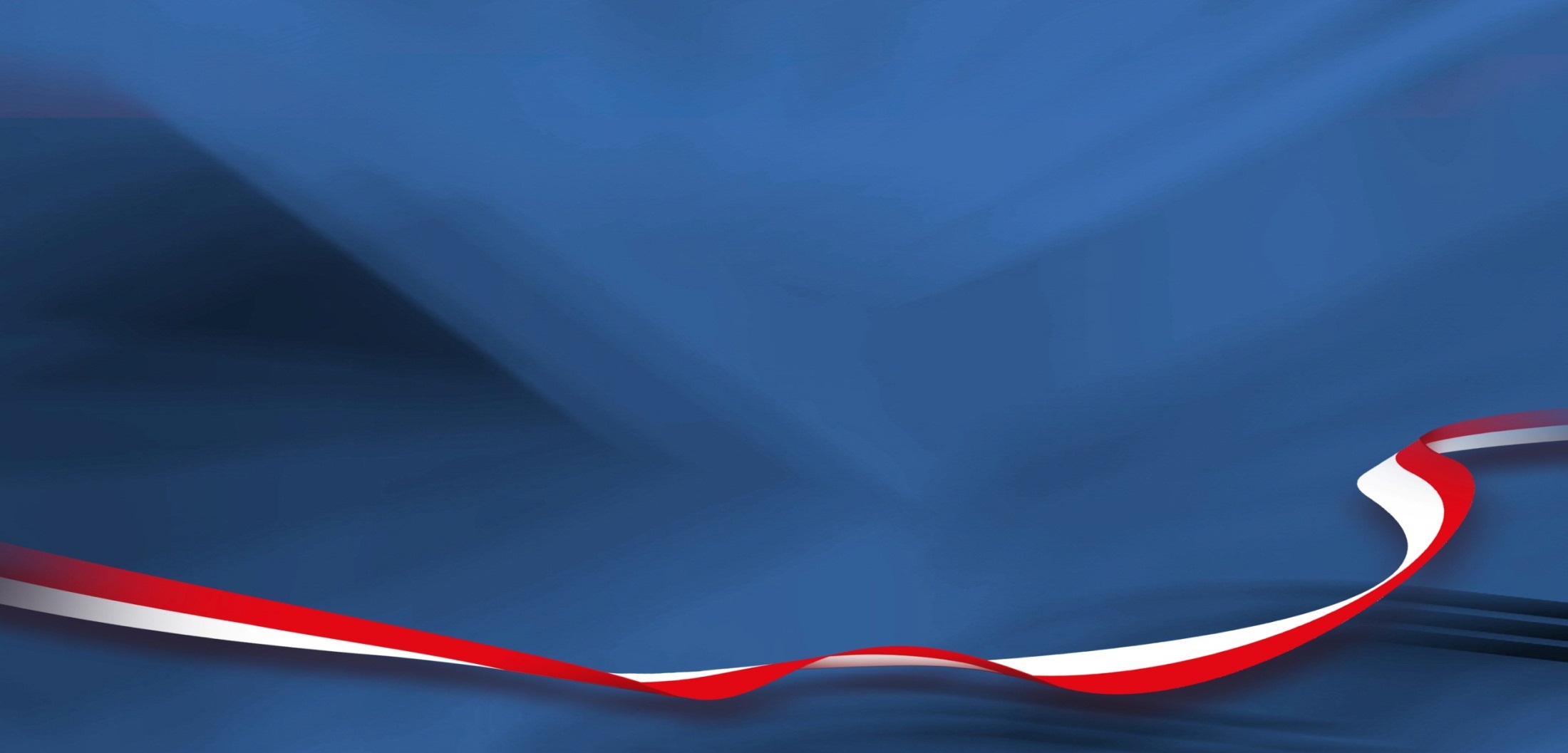 APABILA DALAM BATAS WAKTU (10 HARI KERJA) 
BADAN DAN/ATAU PEJABAT PEMERINTAHAN TIDAK MENETAPKAN DAN/ATAU MELAKUKAN KEPUTUSAN DAN/ATAU TINDAKAN 
MAKA PERMOHONAN TERSEBUT DIANGGAP DIKABULKAN SECARA HUKUM
Pasal 53 UU No: 30 Tahun 2014
ASAS–ASAS PENYELENGGARAN PEMERINTAHAN
 Pasal 5 & Pasal 10 ayat (2) UU No: 30 Th 2014
ASAS LEGALITAS
	Penyelenggaraan administrasi pemerintahan mengedepankan dasar hukum 

2.	ASAS PERLINDUNGAN HAM
	Penyelenggaraan  administrasi  pemerintahan tidak boleh melanggar hak-hak dasar masyarakat

3.	ASAS-ASAS UMUM PEMERINTAHAN YANG BAIK
Kepastian hukum
Kemanfaatan
Ketidak berfihakan
Kecermatan
Tidak menyalahgunakan kewenangan
Keterbukaan
Kepentingan umum
Pelayanan yang baik

ASAS-ASAS UMUM LAINNYA DILUAR AUPB
Putusan PN yang tidak banding
Putusan PT yang tidak kasasi
Putusan MA
WEWENANG
 Pasal 1  angka 5 UU No: 30 Th 2014
HAK YANG DIMILIKI OLEH
 BADAN DAN/ATAU PEJABAT PEMERINTAHAN
 ATAU  
PENYELENGGARA NEGARA LAINNYA 
UNTUK MENGAMBIL KEPUTUSAN DAN/ATAU TINDAKAN
 DALAM PENYELENGGARAAN PEMERINTAHAN
BATAS  WEWENANG
 Pasal 15 ayat (1)  UU No: 30 Th 2014
MASA ATAU TENGGANG WAKTU WEWENANG	
WILAYAH ATAU DAERAH BERLAKUNYA WEWENANG 
CAKUPAN BIDANG ATAU MATERI WEWENANG
SYARAT  SAHNYA  KEPUTUSAN
 Pasal 52  ayat (1) UU No: 30 Th 2014
DITETAPKAN  OLEH  PEJABAT  YANG  BERWENANG
2.	DIBUAT  SESUAI  PROSEDUR
SUBSTANSI  SESUAI  DENGAN  OBJEK  KEPUTUSAN
SYARAT DISKRESI
 Pasal 24 UU No: 30 Th 2014
SESUAI DENGAN TUJUAN DISKRESI
TIDAK BERTENTANGAN DG KETENTUAN PERATURAN PERUNDANG-UNDANGAN YANG BERLAKU
SESUAI DENGAN AUPB
BERDASARKAN ALASAN-ALASAN YG OBJEKTIF
TIDAK MENIMBULKAN KONFLIK KEPENTINGAN
DILAKUKAN DENGAN IKTIKAT BAIK
TUJUAN DISKRESI
 Pasal 22 ayat (2) UU No: 30 Th 2014
MELANCARKAN PENYELENGGARAAN PEMERINTAHAN
MENGISI KEKOSONGAN HUKUM
MEMBERIKAN KEPASTIAN HUKUM
MENGATASI STAGNASI PEMERINTAHAN DALAM KEADAAN TERTENTU GUNA KEMANFAATAN DAN KEPENTINGAN UMUM
PENGGUNAAN DISKRESI
BERPOTENSI MERUBAH ALOKASI ANGGARAN
 Pasal 25 & Pasal 26 UU No: 30 Th 2014
WAJIB MEMPEROLEH PERSETUJIAN DARI ATASAN PEJABAT  SECARA TERTULIS
PERSETUJUAN DILAKUKAN APABILA PENGGUNAAN  DISKRESI BERDASARKAN PASAL 23 HURUF A, HURUF B DAN HURUF C SERTA MENIMBULKAN AKIBAT HUKUM YANG BERPOTENSI MEMBEBANI KEUANGAN NEGARA 
PEJABAT YANG MENGGUNAKAN DISKRESI WAJIB MENGURAIKAN MAKSUD, TUJUAN SUBSTANSI SERTA DAMPAK ADMINISTRASI DAN KEUANGAN
PEJABAT YANG MENGGUNAKAN DISKRESI WAJIB MENYAMPAIKAN PERMOHONAN PERSETUJUAN SECARA TERTULIS KEPADA ATASAN PEJABAT
APABILA ATASAN PEJABAT MELAKUKAN PENOLAKAN ATAS PERMOHONAN DISKRESI YANG DITERIMA MAKA ATASAN HARUS MEMBERITAHUKAN ALASAN PENOLAKAN SECARA TERTULIS
MENIMBULKAN KERESAHAN MASYARAKAT, KEADAAN DARURAT, MENDESAK DAN TERJADI BENCANA ALAM
 Pasal 31 UU No: 30 Th 2014
PEJABAT  PEMERINTAH  WAJIB  MEMBERITAHUKAN  KEPADA  ATASAN   PEJABAT  DAN  MELAPOR  KEPADA ATASAN  PEJABAT  SETELAH  PENGGUNAAN  DISKRESI
PEMBERITAHUAN  SEBELUM  PENGGUNAAN  DISKRESI   SEBAGAIMANA  PASAL  25  AYAT  (3)   DILAKUKAN  APABILA  PENGGUNAAN   DISKRESI  BERDASARKAN  PASAL  23  HURUF  D  YANG  BERPOTENSI  MENIMBULKAN KERESAHAN  MASYARAKAT
PELAPORAN  SETELAH  PENGGUNAAN  DISKRESI  SEBAGAIMANA  DIMAKSUD  DALAM  PASAL  25  AYAT  (3) DILAKUKAN  APABILA  PENGGUNAAN  DISKRESI  BERDASARKAN  PASAL  23  HURUF  D   YANG  TERJADI  DALAM KEADAAN  DARURAT,  KEADAAN  MENDESAK  DAN / ATAU  TERJADI  BENCANA  ALAM
PENYALAHGUNAAN DISKRESI
DISKRESI MELAMPAUAI WEWENANG
             Pasal 30 UU No: 30 Th 2014
BERTINDAK  MELAMPAUAI  BATAS  WAKTU  BERLAKUNYA  WEWENANG  YANG  DIBERIKAN  OLEH  KETENTUAN PERATURAN  PERUNDANG-UNDANGAN
BERTINDAK  MELAMPAUAI  BATAS  WILAYAH  BERLAKUNYA  WEWENANG  YANG  DIBERIKAN  OLEH  KETENTUAN PERATURAN  PERUNDANG-UNDANGAN 
TIDAK  SESUAI  DENGAN  KETENTUAN  PASAL  26, 27 DAN 28
AKIBAT  HUKUMNYA  MENJADI  TIDAK  SAH
DISKRESI MENCAMPURADUKKAN WEWENANG
        Pasal 31 UU No: 30 Th 2014
MENGGUNAKAN  DISKRESI  TIDAK  SESUAI   DENGAN   TUJUAN  WEWENANG  YG  DIBERIKAN
TIDAK  SESUAI  DENGAN  KETENTUAN  PASAL  26, 27 DAN 28
BERTENTANGAN  DENGAN  AUPB
AKIBAT  HUKUMNYA  DAPAT DIBATALKAN
DISKRESI YANG SEWENANG-WEWENANG
           Pasal 32 UU No: 30 Th 2014
DIKELUARKAN  OLEH  PEJABAT  YANG  TIDAK  BERWENANG
AKIBAT HUKUMNYA MENJADI TIDAK SAH
MENYALAHGUNAKAN  WEWENANG
MELAMPAUI WEWENANG
Keputusan dan / atau tindakan yang dilakukan
Melampaui masa jabatan atau batas waktu berlakunya wewenang
Melampaui batas wilayah berlakunya wewenang dan / atau
Bertentangan denagn ketentuan peraturan perundang-undangan
MENCAMPURADUKKAN WEWENANG
Keputusan dan / atau Tindakan yang dilakukan
Diluar cakupan bidang atau materi wewenang yang diberikan dan/atau
Bertentangan dengan tujuan wewenang yang diberikan
BERTINDAK SEWENANG - WENANG
Keputusan dan / atau Tindakan yang dilakukan
Tanpa dasar kewenangan dan / atau
Bertentangan dengan Putusan Pengadilan yang berkekuatan hukum tetap
Pasal 18  UU No 30 Th 2014
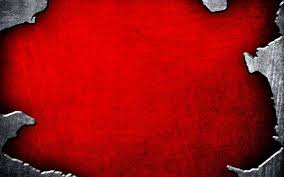 PEJABAT  ADMINISTRASI  PEMERINTAHAN 
DILARANG
MENYALAHGUNAKAN  WEWENANG  DALAM  MENETAPKAN 
dan/atau 
MELAKUKAN  KEPUTUSAN 
dan/atau 
TINDAKAN
Pasal 17  (1)  UU No 30 Th 2014
SIAPAKAH   YANG  MENGAWASI 
TERHADAP  PENYALAHGUNAAN  WEWENANG   ?
A p I p
HASIL PENGAWASAN APIP
Tidak terdapat kesalahan
Terdapat kesalahan administratif
Terdapat kesalahan administratif 
	yang menimbulkan kerugian keuangan negara
Pasal 20 ayat (1) dan ayat (2)  UU No 30 Th 2014
PENGAWASAN INTERNAL 
Dan
 EKSTERNAL
Pengawasan  internal  :
Pengawasan oleh atasan langsung
Pengawasan oleh pengawas fungsional
Pengawasan  eksternal : 
Pengawasan oleh masyarakat berupa laporan atau pengaduan masyarakat dalam penyelenggaraan pelayanan publik
Pengawasan oleh Ombudsman sesuai dengan peraturan perundang-undangan
Pengawasan oleh DPRD Provinsi, DPRD Kabupaten / Kota
Pasal 35 UU No: 25 Th 2009
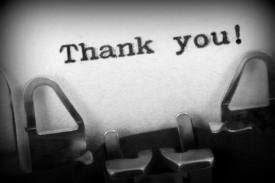 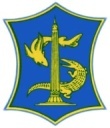 INSPEKTORAT KOTA SURABAYA
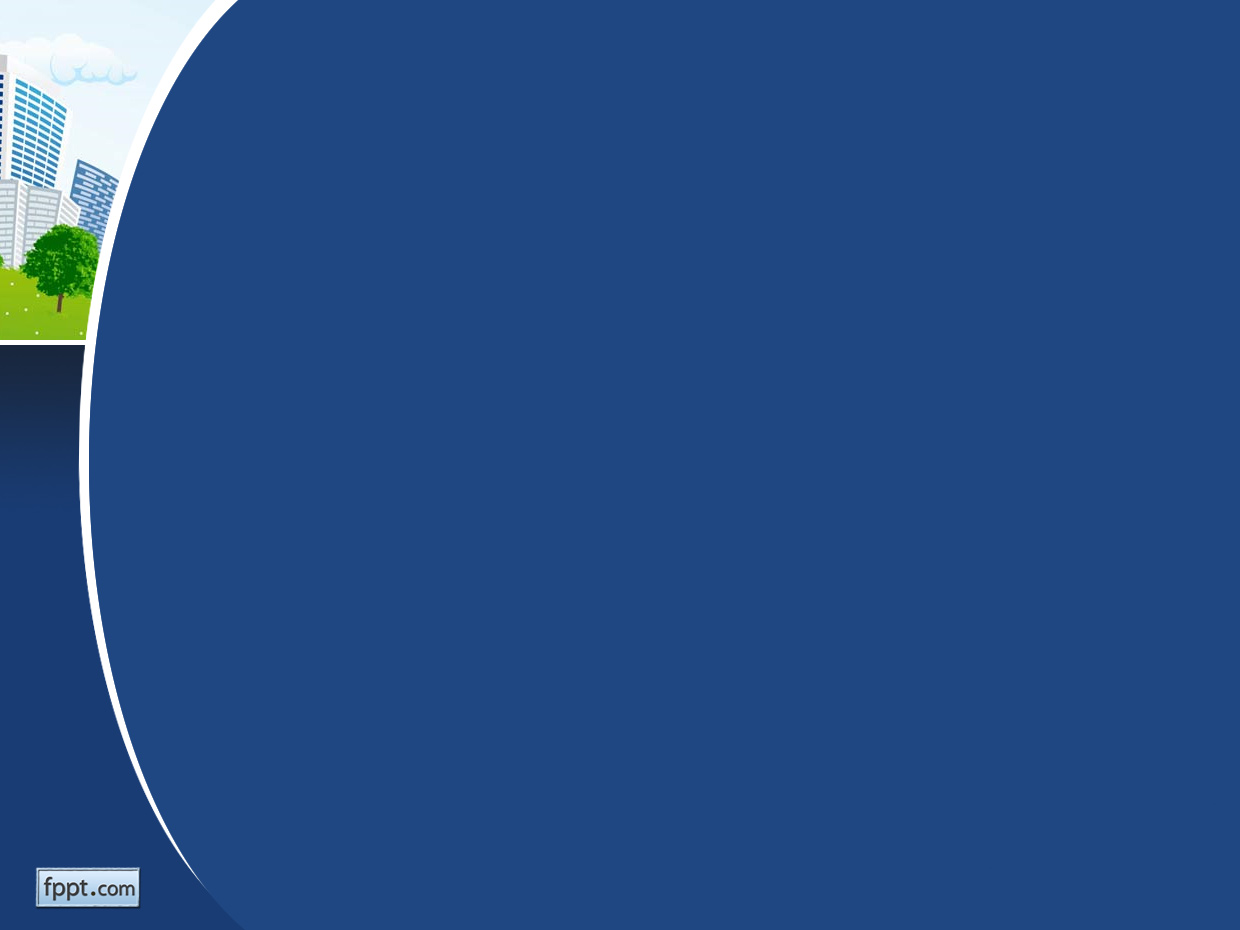